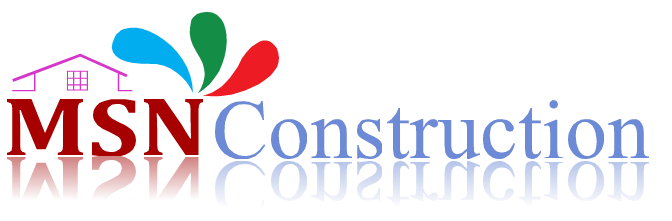 EPS Wall Panel Technology
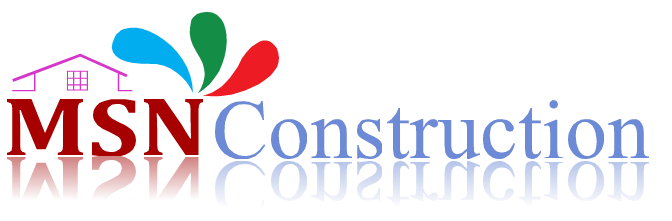 1- Fastest Adapting Technology 
2- Lower Cost due to reduced labour 
3- Faster Implementation
4- Higher structural integrity
5- Uniform Quality
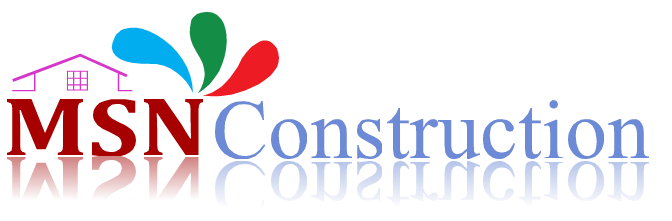 6- Simpler Construction
7- Higher Insulation property
8- Both Thermal and ascoustic
9- better fire proofing
10- Higher moisture resistance
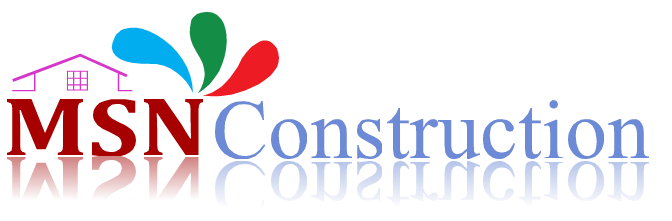 11- Light weight
12- More ecofriendly
13- less polluting manufacturing
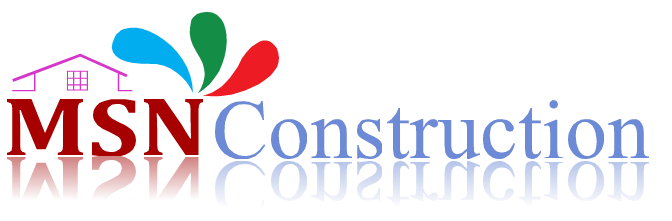 Construction process
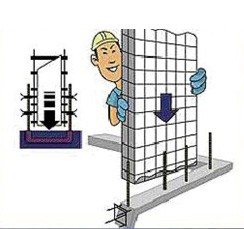 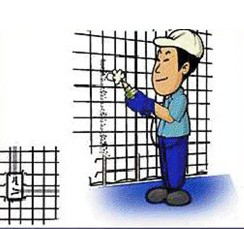 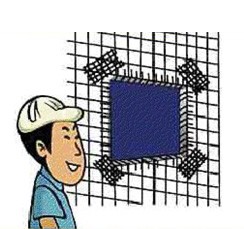 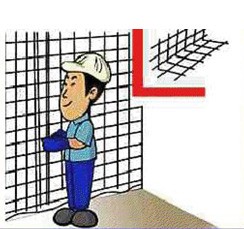 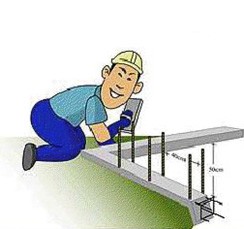 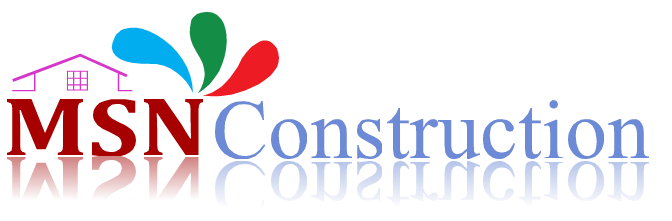 Our works
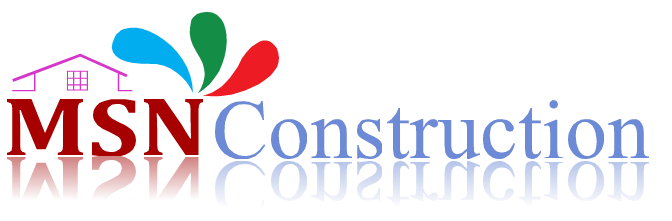 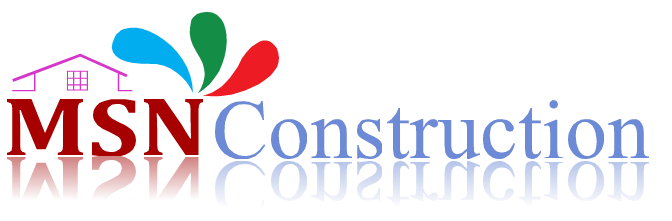 Office: No 666, 47th Street,
9th Sector, K K Nagar
Chennai-600078
9444733310
www.msnconstruction.in
Email: msnconst@icloud.com
msneps@icloud.com
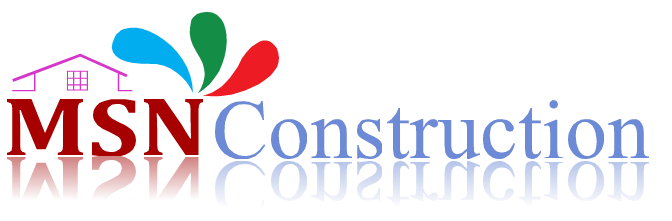